مقدمة في برنامج EViews
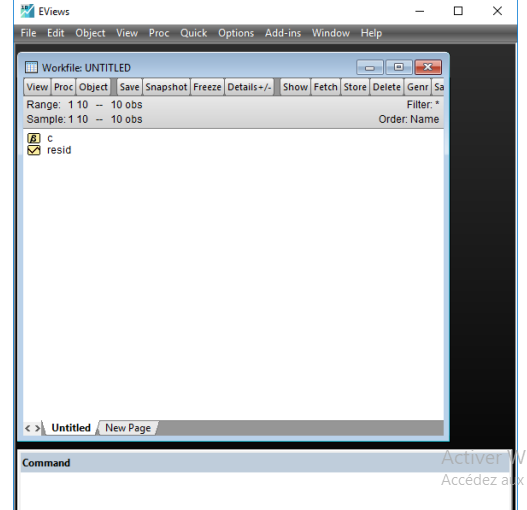 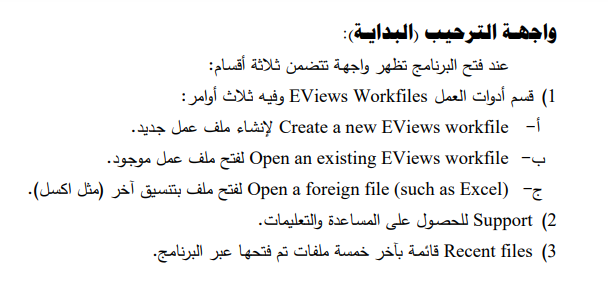 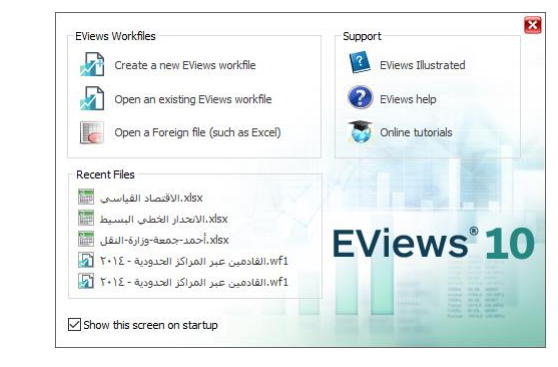 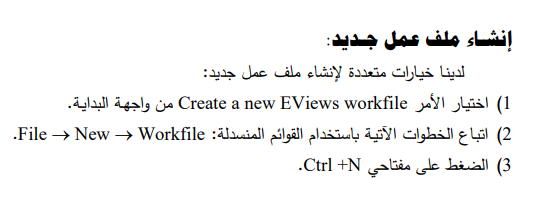 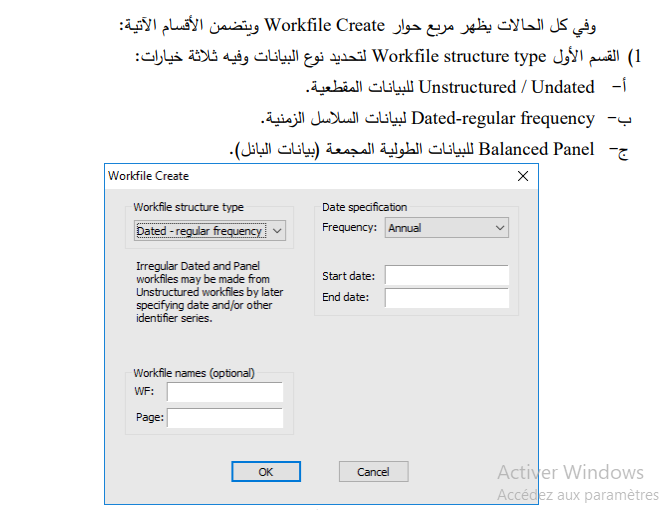 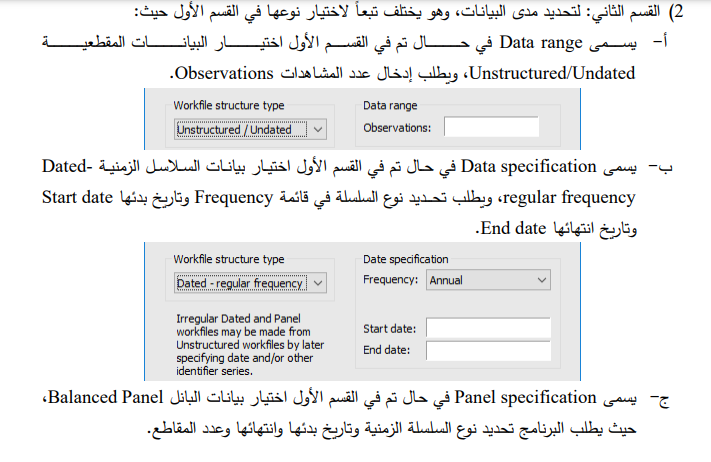 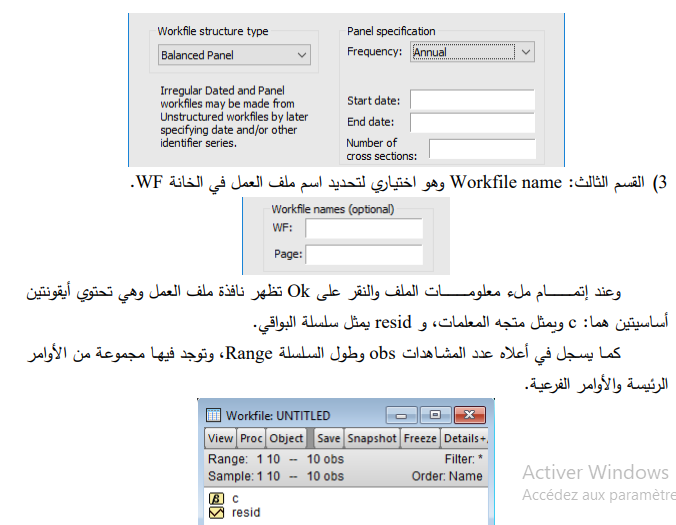 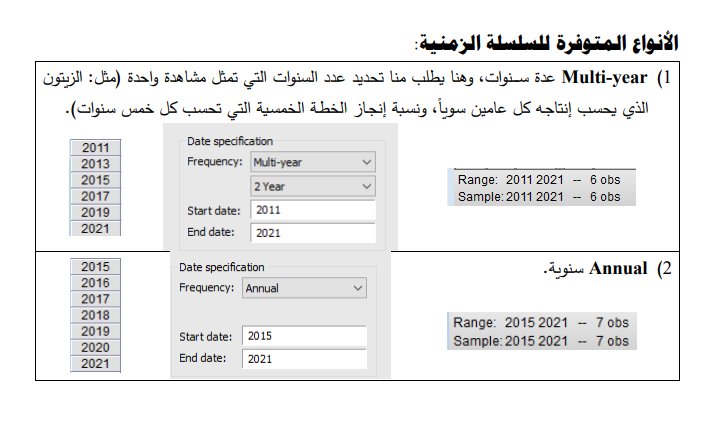 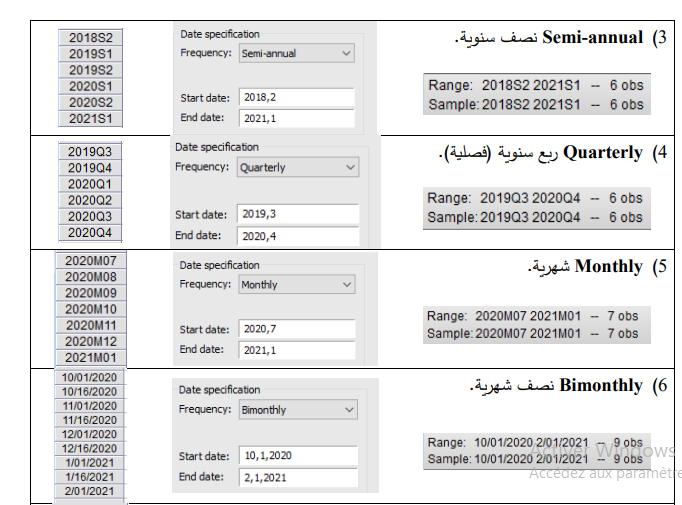 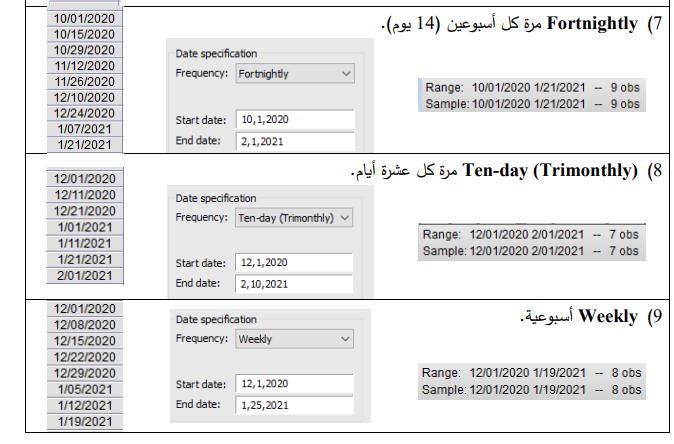 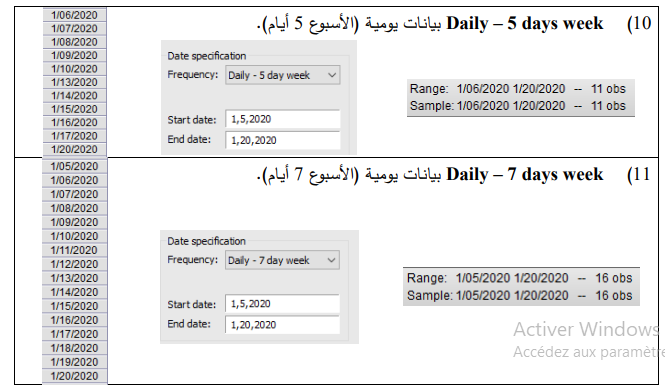 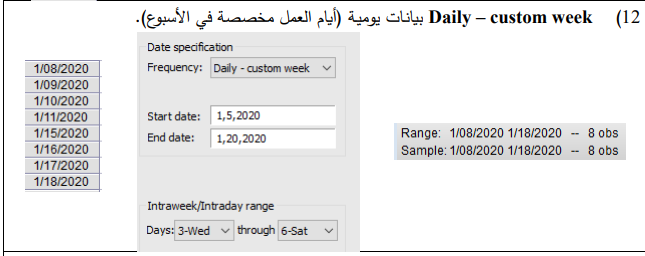 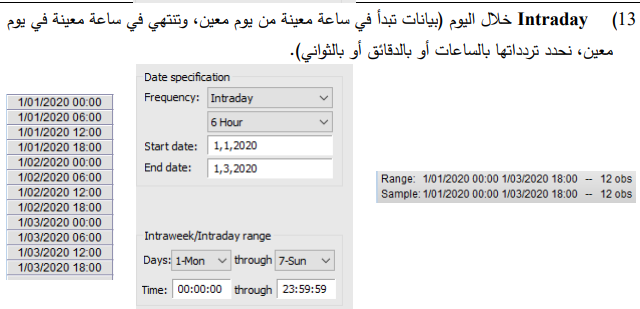 ملاحظة:
عند كتابة بيانات ربع سنوية أو نصف.....إلخ   كما بينا سابقا يمكن كتابة أيضا بطريقة أخرى:
السنة يتبعها نقطتين فوق بعص مثال :   
2012:02   أي ربع الثاني من السنة 2012 أو مثل ما أوضحنا سابقا   2012, 02
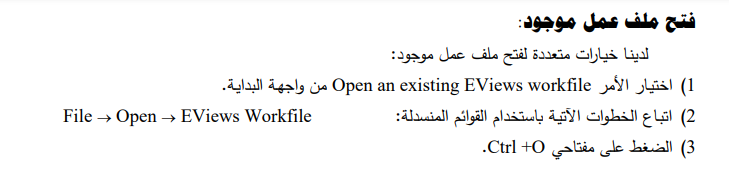 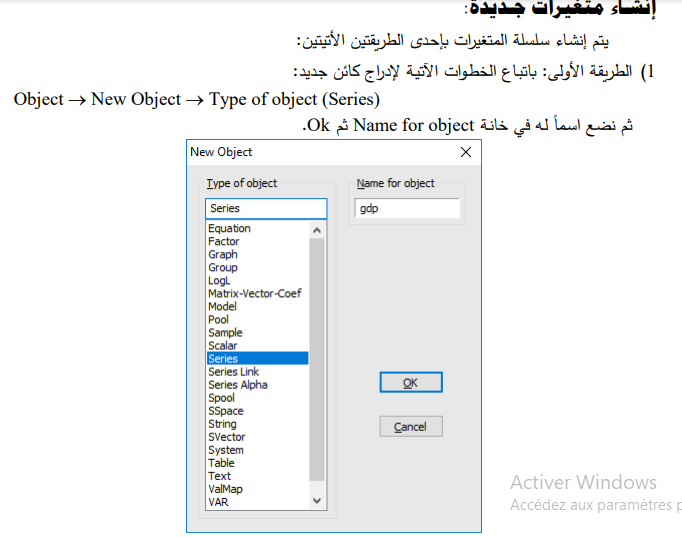 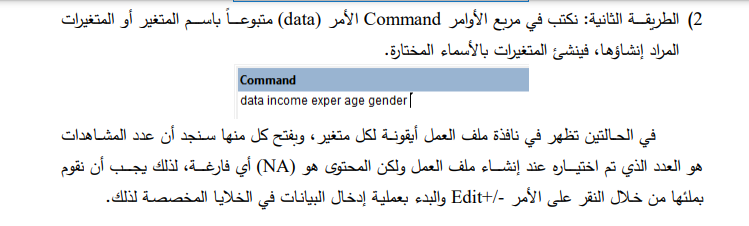 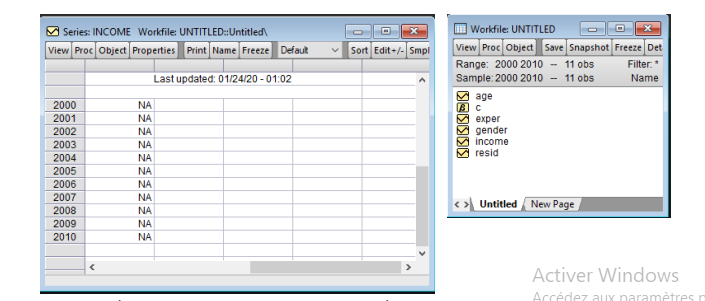 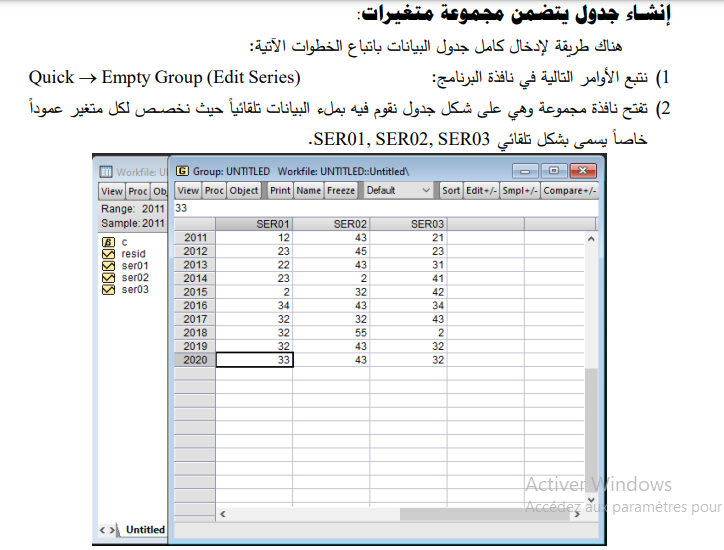 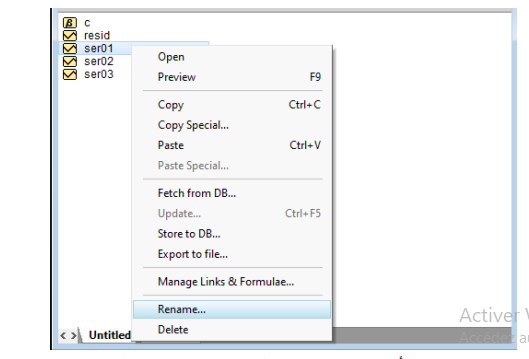 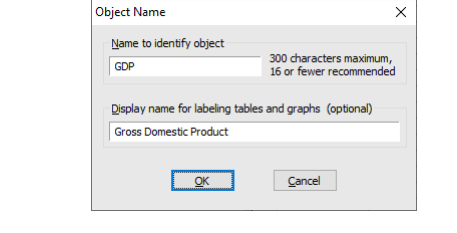 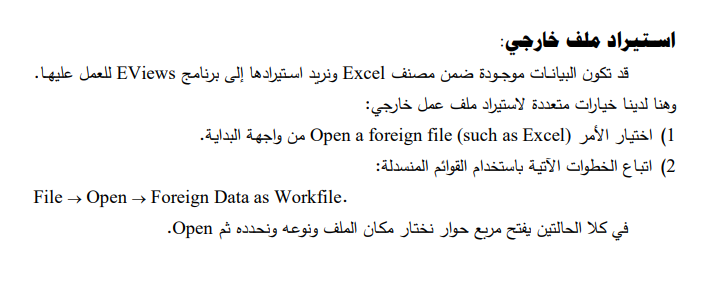 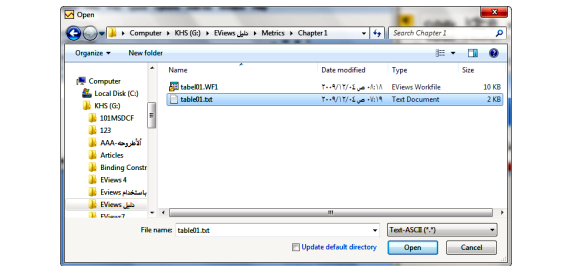 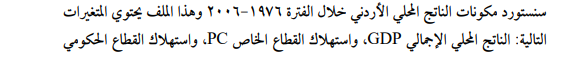 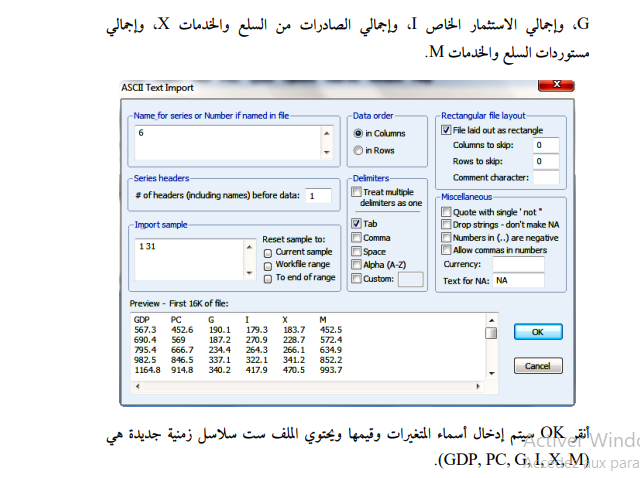 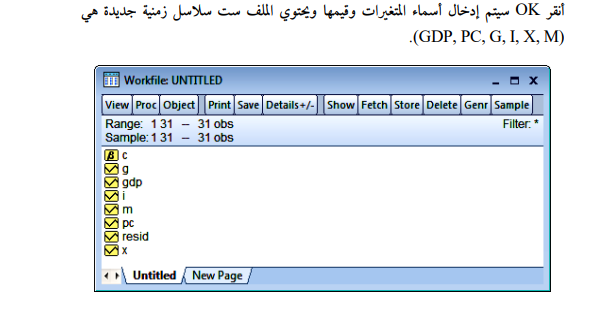 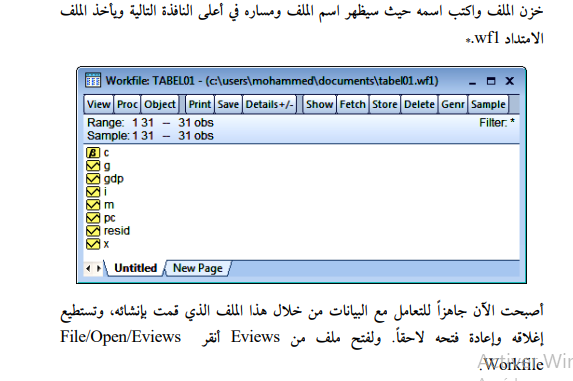 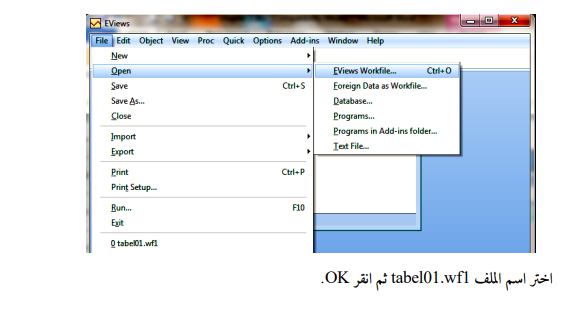 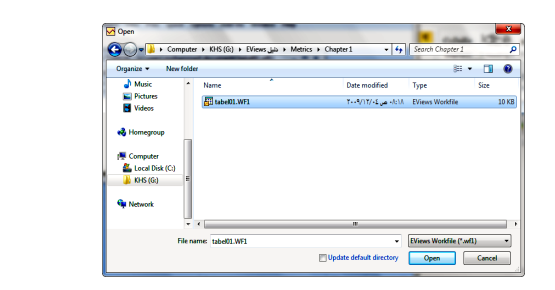 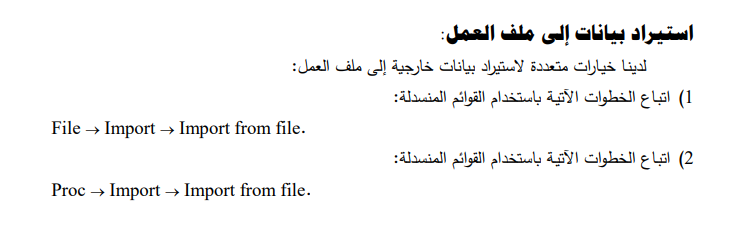 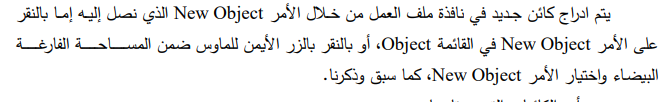 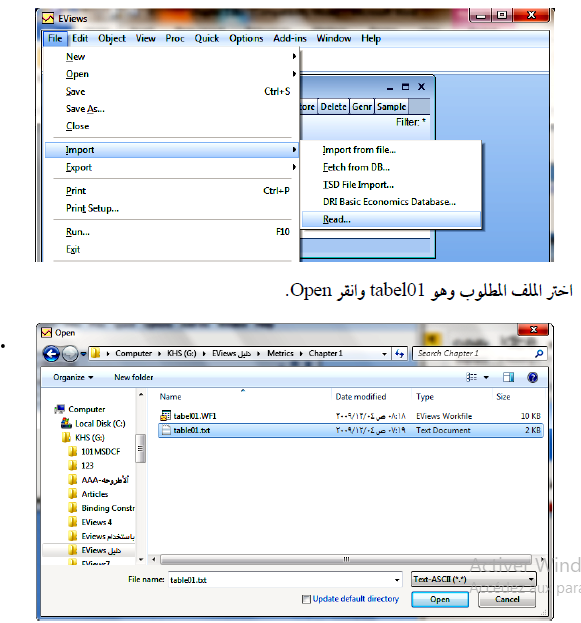 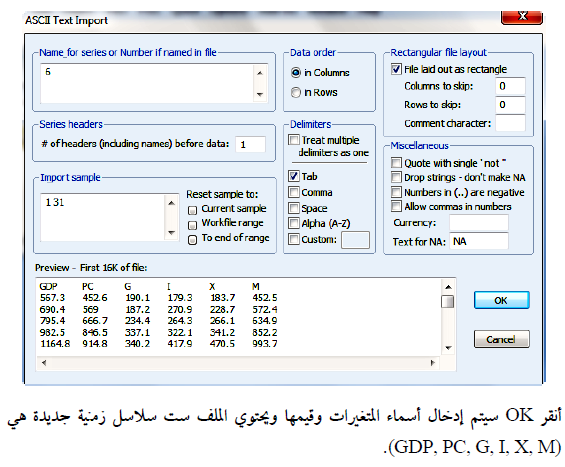 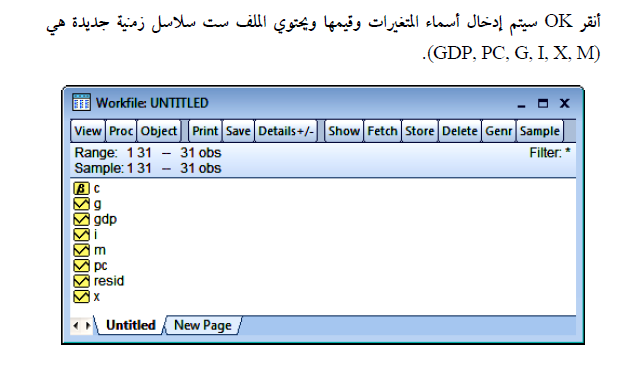 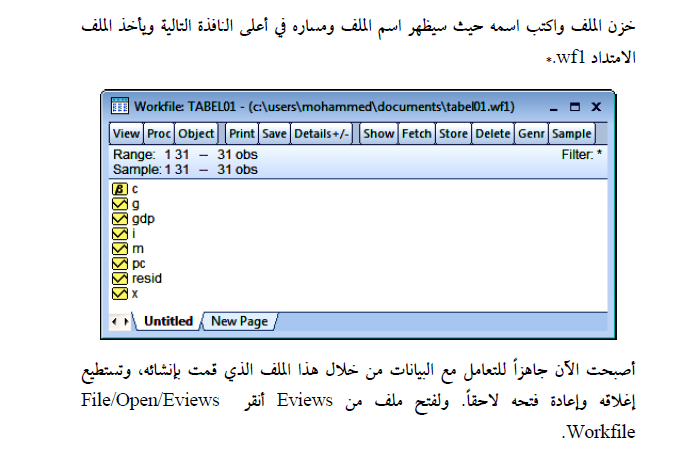 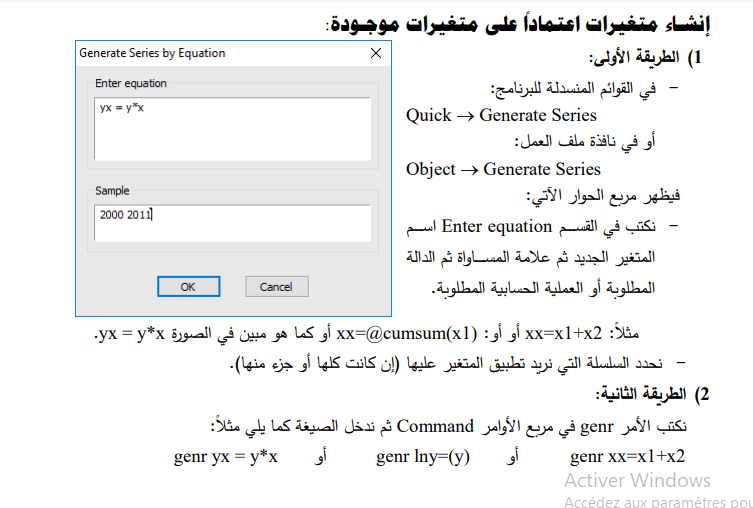 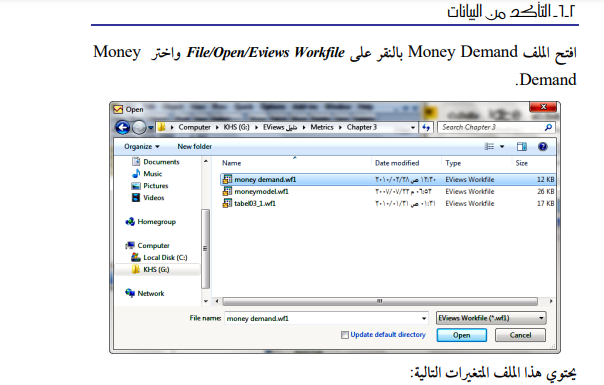 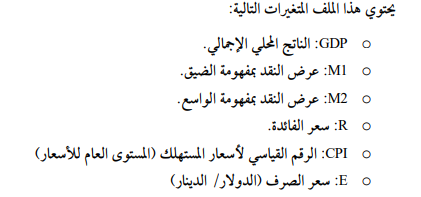 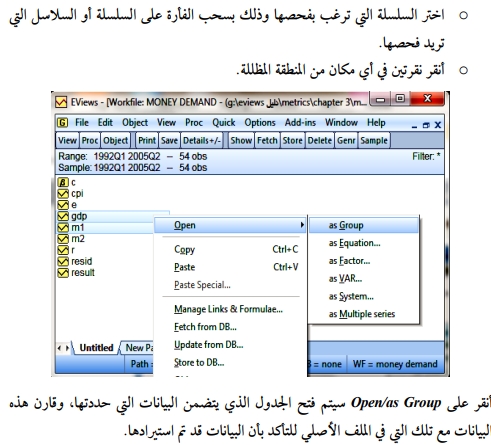 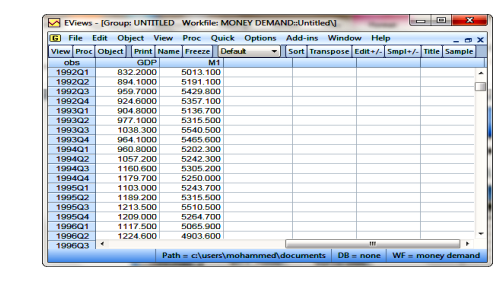 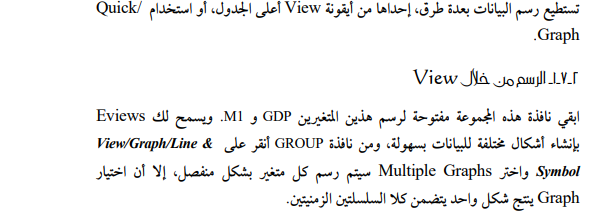 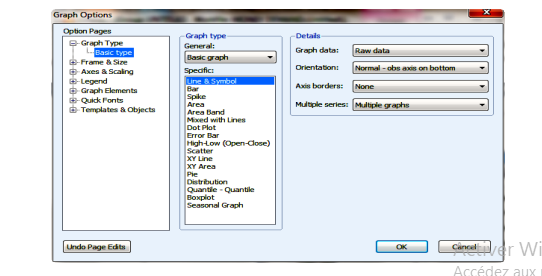 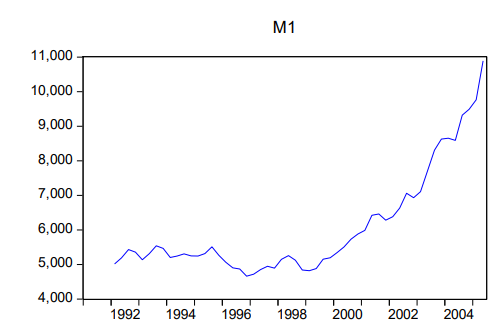 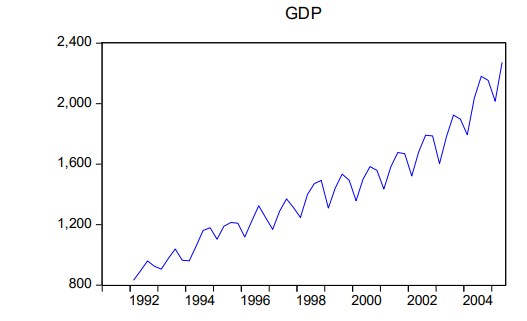 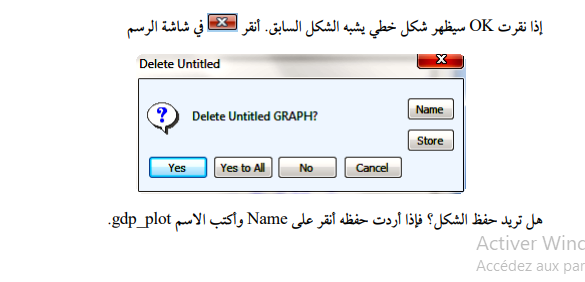 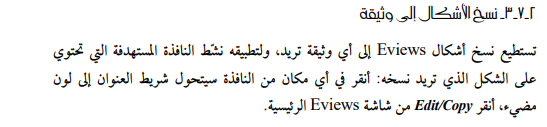 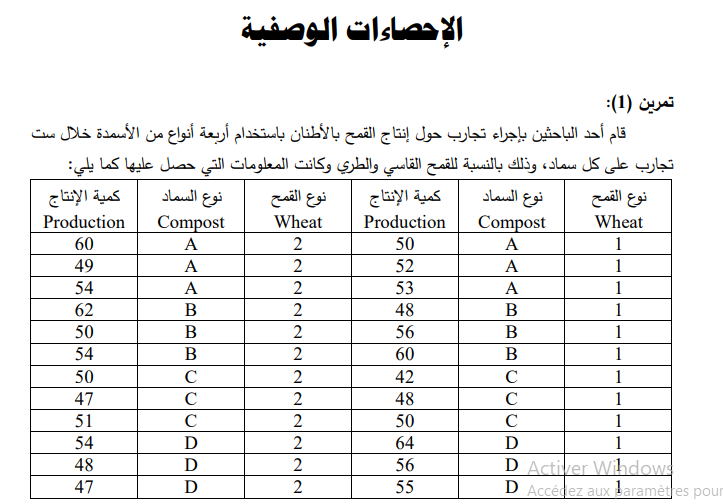 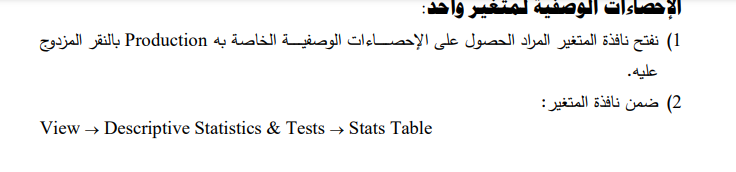 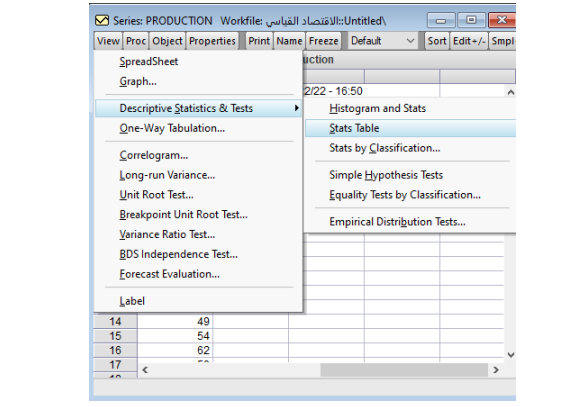 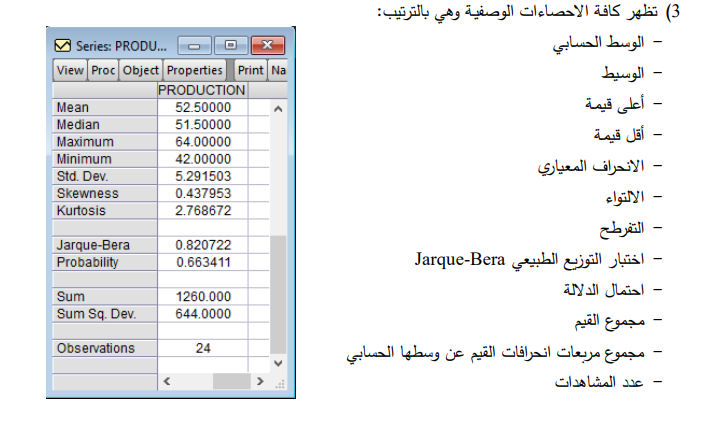 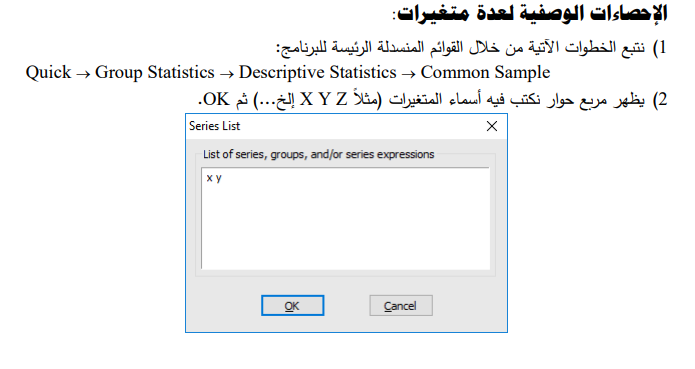 شكرا لحسن الاستماع